FRANÇAIS
7-classe
THÈME: AIMEZ-VOUS LES  
            AVENTURES?
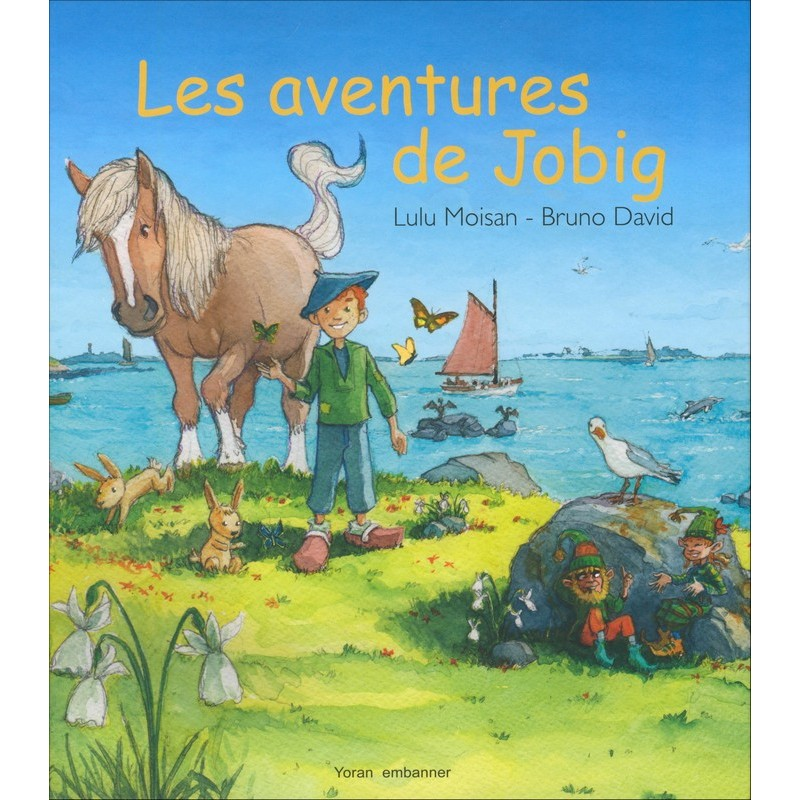 Abou-Ali-Ibn-Sino  (Avicenne 980 – 1037)
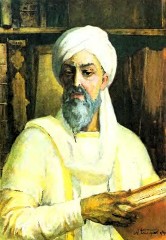 Abou-Ali-Ibn-Sino est né non loin de Boukhara. Il s’intéressait à tout et à l’âge de 17 il était déjà connu comme savant et médecin. Ibn-Sino a guéri l’emir de Boukhara et celui-ci lui permet de prendre des livres à la bibliothèque de Samanide à Boukhara. C’est pourquoi il a pu élargir et approfondir ses connaissances dans la médecine et la phylosophie.
Il vivait et travaillait à l’époque de la réaction féodale et dans ses oeuvres il exprimait les espoirs du peuple.
Dans ses oeuvres «Le canon de la science médicale», «Le livre de la guérison», «Le livre des connaissances» il montre ses idées phylosophique.
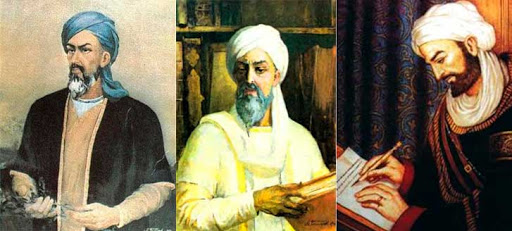 En 1000 Ibn-Sino est arrivé à Gourgandj, aujourd’hui Ourgantch, où 
il a passé douze ans. Ici il a fait connaissance avec le grand savant 
Birouni. Il était le grand savant et médecin de l’époque. Il a écrit plus de 250 oeuvres. Mais aujourd’hui sont connues seulement 160. Ses oeuvres sont traduites en plusieurs langues et connues presque dans tous les pays du monde.
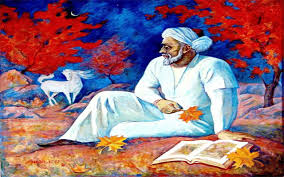 La fête des voisins.
Qu’est-ce que c’est? 
La fête des voisins permet aux 
voisins de se rencontrer de façon convivale pour  rompre l’isolement qui, selon ses organisateurs, gagne de plus en plus les habitants des villes.
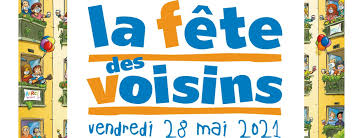 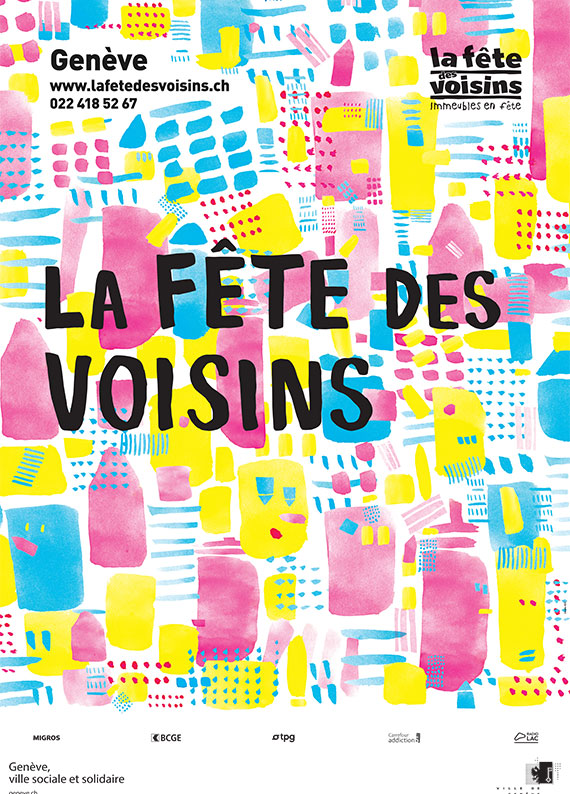 L’idée est de créer un sentiment d’appartenance à son quartier, à sa rue ou son immeuble, en passant quelques heures ensemble dans une ambiance de fête.
Date: entre la dernière semaine de mai et la première semaine de juin.
Dites: Quand a lieu la fête des voisins? 
Comment expliquez-vous cette fête? 
Est-ce qu’il y a la fête pareille dans votre pays?
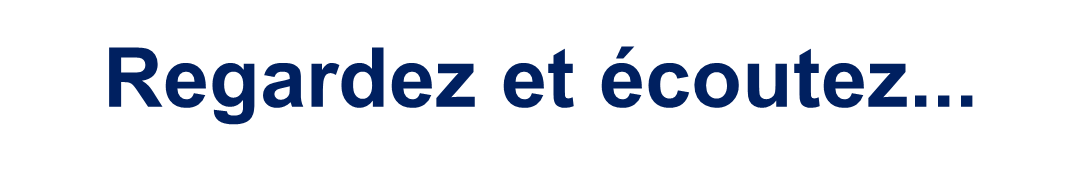 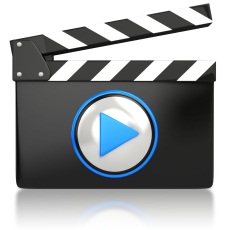 Le 14 juillet.
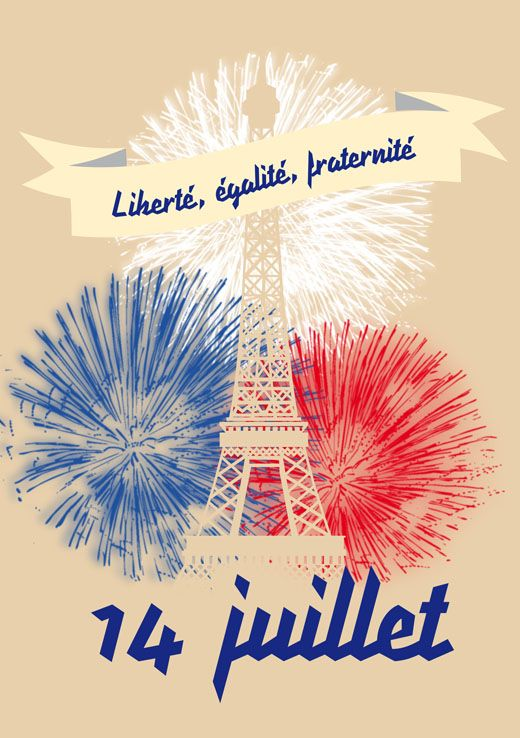 En France, le 14 juillet commémore la prise de la Bastille, qui a eu lieu le 14 juillet 1789. Cet événement historique marque le début de la Révolution française. La Bastille, située à l’est de Paris, fut construite sous Charles V. On y enfermait les personnes qui s’opposaient à la politique du roi. La prise et la destruction de la Bastille par les évolutionnaires sont le symbole de la liberté.
BON VOYAGE!
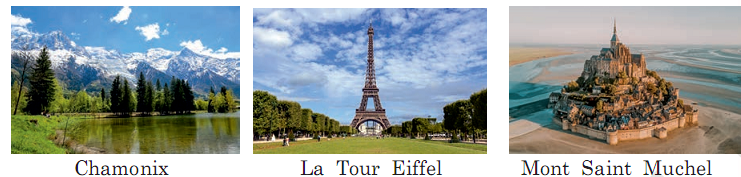 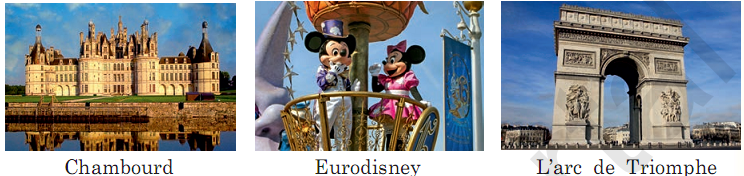 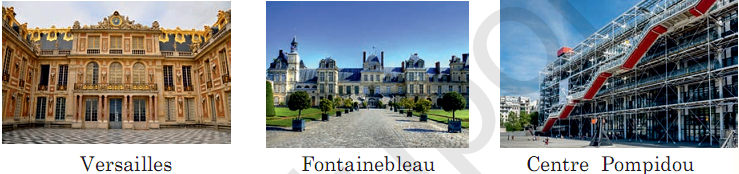 EN TRAIN OU EN AVION?
Lisez le dialogue et relevez les mots qui signiﬁ  ent les moyens de transport.
Nicole:  Frédéric, où iras-tu, en vacances, cette année?
Frédéric:  Je reste à Paris. Mon ami allemand viendra chez moi. Et  toi?
Nicole:  Moi, j’irai en Corse.
Frédéric:  Comment veux-tu y aller?  En train? En avion? En voiture?
Nicole:  Je préfère le train. Mais on ne peut pas aller en Corse  directement en train. Je prendrai le train Paris–Marseille, et après, je  prendrai  le  Ferry  de Marseille  jusqu’à Ajaccio, et je serai  en Corse. 
J’ai déjà réservé une place. Et ton ami, comment arrivera-t-il à Paris?
Frédéric:  Il arrivera en avion, car en été il y a toujours beaucoup de touristes. C’est plus commode et plus rapide. Quand il sera là, je lui montrerai toutes les curiosités de Paris. Nous ferons un voyage en  «bateau-mouche» sur la Seine.
Nicole:  C’est chouette! Et moi, je préfère le calme. Je me reposerai au bord de la mer, sur une plage ensoleillée et tranquille.
Frédéric: Je te souhaite de bonnes vacances!
Boîte aux mots
Le voyage en trainLe voyage en voitureLe voyage en bateauLe voyage en avionen bateau-moucheen ferryen TGVen ballon
admirer
aller simple
aller-retour
réserver la place
COMMENT S’EXPRIMER AU FUTUR
Observez et lisez ces phrases.
–Demain, Marc et Claude  parleront  de leur voyage.
–Bientôt, Nicolas  partira  en France.
–L’année prochaine, nous  ferons  un voyage en Asie Centrale.
–Dans une semaine, mon ami  arrivera  chez moi pour passer les vacances.
– Iras-tu à l’exposition demain? – Je ne  pourrai  pas. J’ai d’autres projets pour demain
Lisez la lettre de Valérie et dites quel moyen de transports elle préfère.
Avignon,  le 15  juin
Chère Alice.
Je  suis  très heureuse,  parce que  les  vacances  d’été approchent  et  sut  out  parce que  tu  m’as invitée à  la Rochelle.
Je  pense que  je  pourrai y  aller au  début  des  vacances.  J’ai  demandé à  mes  parents. Ils  sont  d’accord. Papa  m’achètera  un  billet  en  train  aller-retour.
J’aime  voyager  en  train,  parce qu’ on  peut  admirer  le paysage  par  la  fenêtre.Ecris-moi  pour  me dire quels vêtements  je  dois  metre dans  ma  valise  parce que  je ne  suis  pas au  courant  de temps qu’il  fait à  la Rochelle.A  bientôt. Je t’embrasse.
Valérie
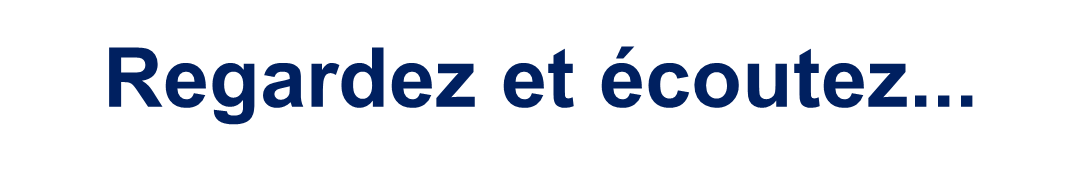 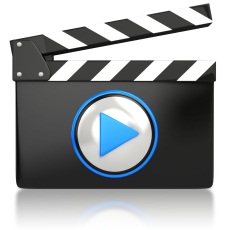 Devoir:
Racontez de votre dérnière voyage.
2. Apprenez les mots nouveaux.
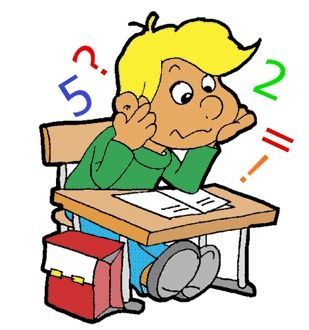 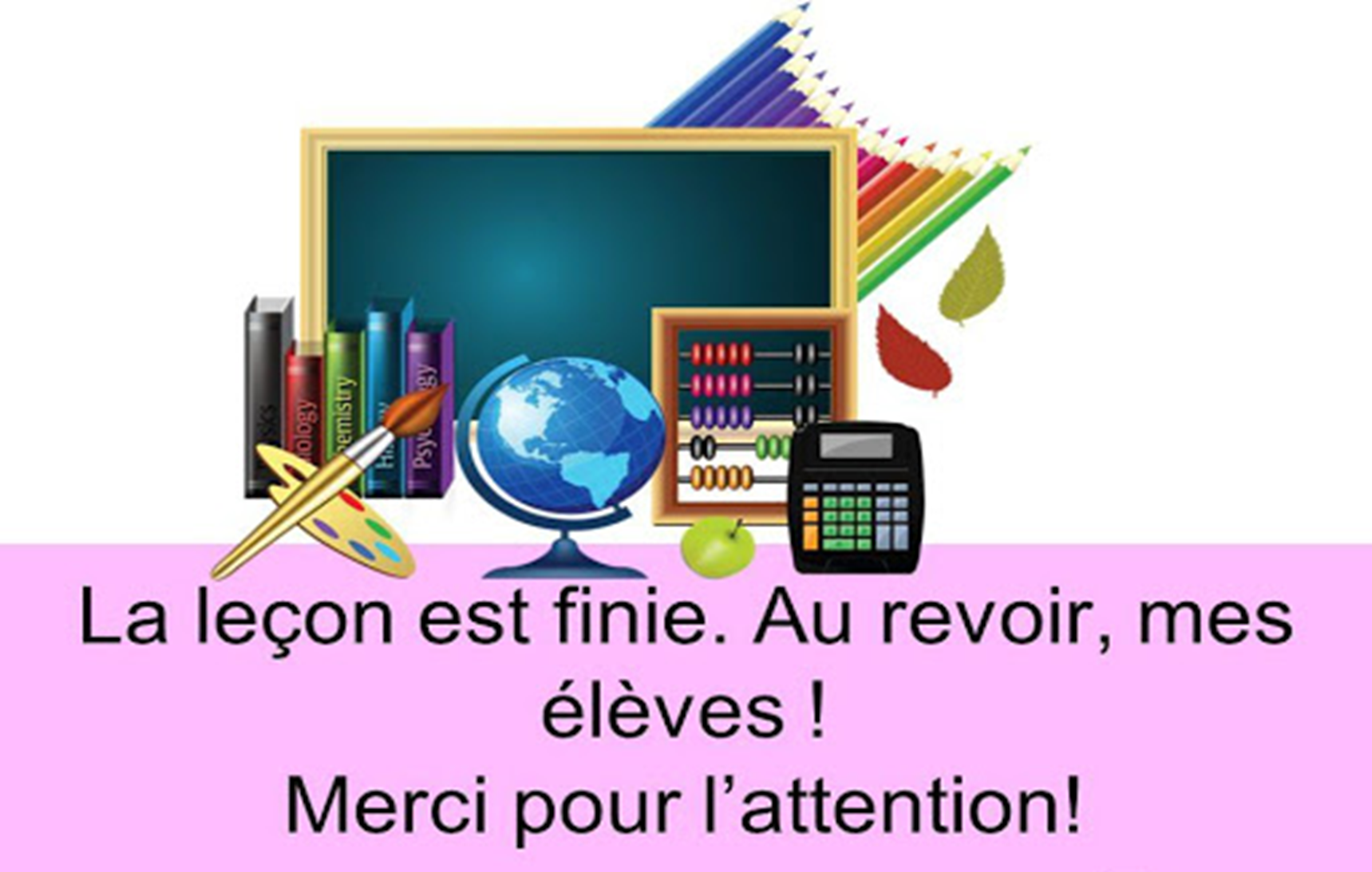